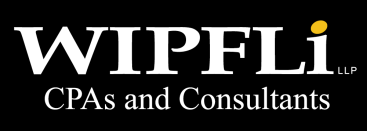 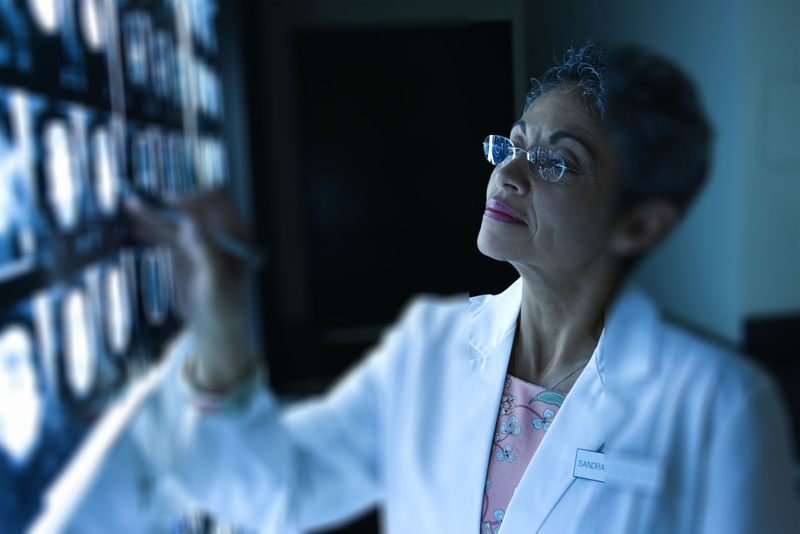 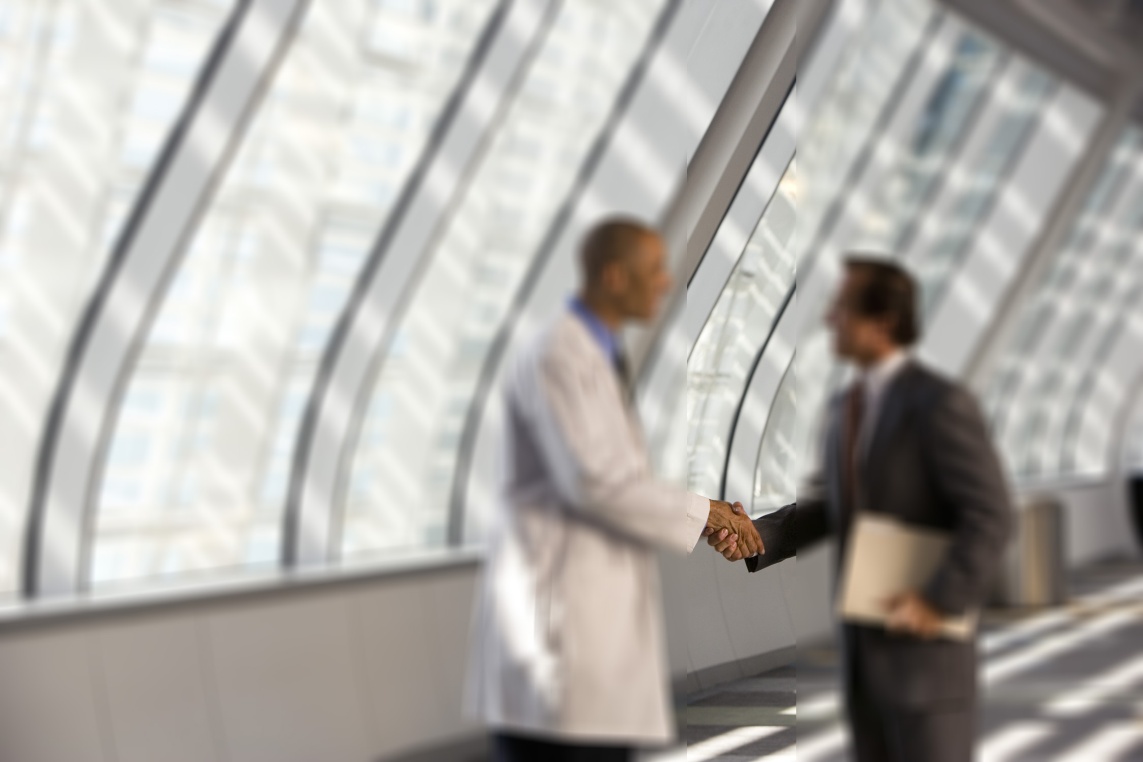 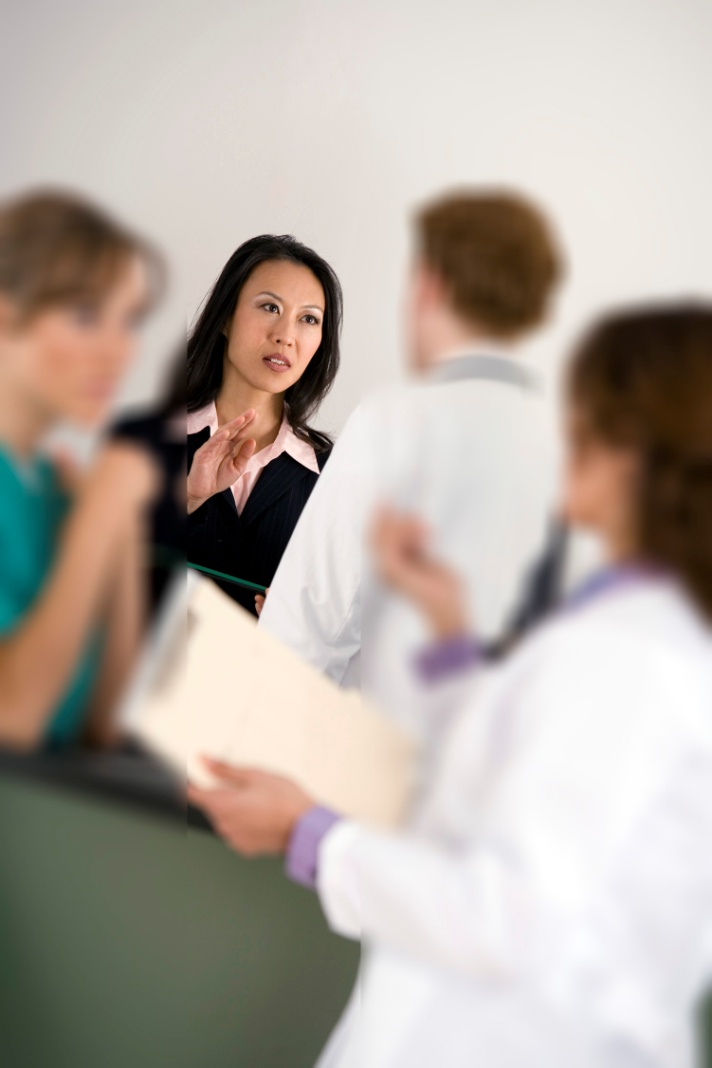 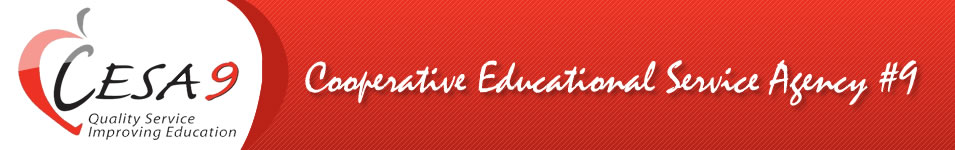 Presentation to the Board of Directors
February 7, 2018
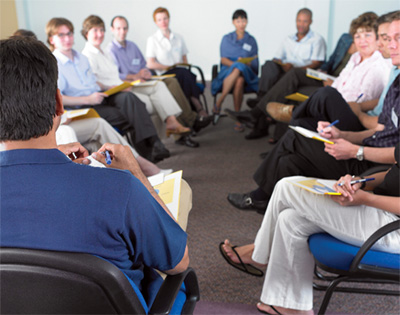 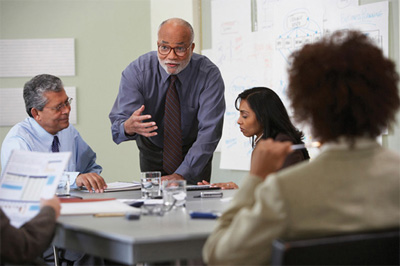 Date or subtitle
Financial Statements and Supplementary Information
For the Year Ended June 30, 2017
www.wipfli.com    1
Overview of Audit Results
Summary of Audit Report - Issued an unmodified opinion on the financial statements of CESA #9 (the “Agency”). Noted Management’s Discussion and Analysis is not presented.
    
Internal Accounting Control – Internal controls were reviewed to the extent necessary to plan our audit procedures in order to render an opinion on the financial statements.

Independence – There are no relationships between Wipfli LLP and the Agency that, in our professional judgment, would reasonably be thought to impair our independence.
2
Overview of Other Audit Results
Compliance audit was not required for year ended June 30, 2017 due to Federal expenditures less than the $750,000 threshold $735,221.  

Report on Internal Controls over Financial Reporting 
Financial Statement Preparation
Segregation of Duties  

State does required  limited procedures for certain grant programs
No findings in the current year
3
Required Communications
Significant accounting policies
No new accounting principles

Sensitive estimates and required supplementary schedules
 Share of Wisconsin Retirement System pension liability
Other post employment net asset
Need to obtain a new actuarial study biennially or sooner if significant plan changes
Management responsible for reviewing actuarial assumptions

Journal entries
Professional standards require us to accumulate all known and likely misstatements identified during the audit, other than those that are trivial, and communicate them to the appropriate level of management.
We proposed no adjustments that were significant, either individually or in the aggregate, to the financial statements taken as a whole.
4
Financial Highlights – Statement of Net Position
5
Financial Highlights – Statement of Revenues and Expenses
6